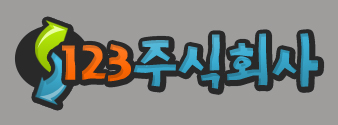 Green Technology
목차
1
그린 IT 녹색 성장
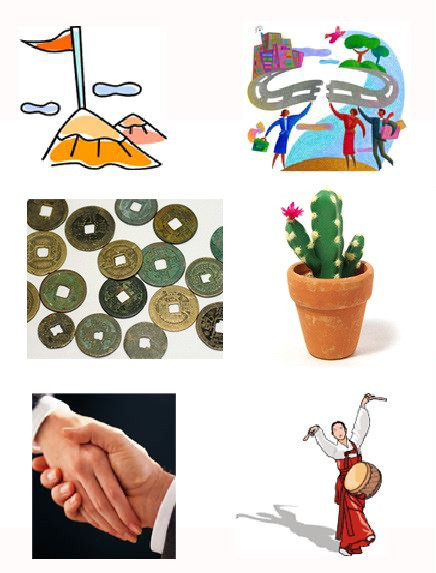 2
국가별 환경 규제 현황
3
이산화탄소 배출량
4
그린 IT 전략
2
1. 그린 IT 녹색 성장
Green computing
The primary objective of such a program is to account for the triple bottom line and criteria for measuring organizational success
그린 IT 녹색 성장
컴퓨터를 사용할 때 소모되는 에너지를 절약하자는 기술 캠페인
냉각장치, CPU, GPU 프로세서 재설계, 대체에너지 사용, 가상화 등을 통해 컴퓨팅을 할 때 소비되는 전력 에너지를 줄임
3
2. 국가별 환경 규제 현황
내용
분야
규제명
EU
미국
한국
4
3. 이산화탄소 배출량
가장 많음
5
4. 그린 IT 전략
그린 IT 전략
기후변화협약
그린오션
환경영향평가
이산화탄소
교토
의정서
메탄
아산화질소
의무이행 대상국
호주
캐나다
일본
유럽 연합 회원국
6